Legal aspects on project submissionby Guido Crastolla
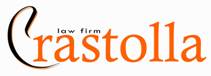 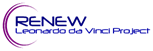 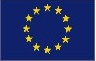 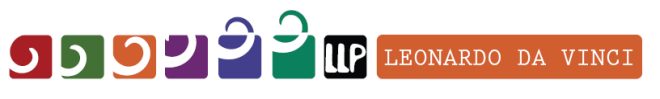 Requirements in order to apply for direct EU funding
accurate analysis of the eligible measures and the related priorities
European dimension, transnational and innovative nature, use of technical results of the project and significance of the economic and social policy of EU
clear indication of the purpose, performance and economic significance and clear financial plan
Observe the formal requirements
Respect the deadlines
Legally eligible subjects
Corporations
In extremely rare cases – individuals
Various organisations 
Public and private bodies
Universities, research institutes
Other persons specified in each call.
Legal eligibility
The organization must be:
legally constituted and registered: indicate complete legal name, registration number, legal status and VAT.
Individuals are rarely eligible. The possibility of participation is limited to cases where are needed consulting services in response to a necessity of specific professional skills and in research and development program. In this case is requested:
financial guarantee to protect the financial interests of the Community
NB: Applications submitted by agencies on behalf of third parties are not eligible, except for rare cases where multiple projects are grouped and presented simultaneously.
Financial capacity
the applicant organization must be able to finance its own activities.
Technical capacity
the applicant organization must have an operational capacity (technical and management) required to implement the subsidized action.
Cases of exclusion
Applicants who are in one of the following situations are excluded from the participation in a program:
       • in or sought in bankruptcy, liquidation or composition with creditors, is not in receivership, has not suspended business activities, is an another similar situation arising from a similar procedure is determined by national legislation;• by a Court decision under its regulations is convicted of an offense raises doubts concerning his professional conduct;• that, in professional matters have been guilty of misconduct, proven by any means by the contracting authority;• has not fulfilled its obligations regarding the payment of social security contributions in accordance with legal provisions of the country where he is established or of the contracting authority;• in case they have been sentenced with a final judgment for fraud, corruption, involvement in a criminal organization or any other illegal activity which injures the Communities' financial interests;• they are subject to administrative or financial penalties foreseen in Article 96, paragraph 1, of the Financial Regulation applicable to the general budget of the European Union.
Formalization of a partnership
Bear in mind: 
All partners must be functional to the achievement of the goal of the project.
The internal operating rules must be clearly formalized before the project to ensure effective coordination and to avoid management problems
The formalization of the partnership takes place in two distinct phases.
At the time of presentation of the call for proposal, each partner must sign a declaration which frames in general the contribution of each partner in financial terms and in terms of activities to be performed.
NB! The main beneficiary remains the only legal representative toward the European Commission, taking full responsibility for the proper execution of the project from an operational and financial point of view.
The simple declaration is not always sufficient to define exhaustively the rights and duties of the partners in the project. It is strongly reccomended a partnership agreement among the partners.
The Partnership agreement is not always required and should not be presented with the call for proposal, but it is reccomended to avoid misundertandings between partners;
It is ADVISABLE THAT THE AGREEMENT IS PREPARED before the start of the project.
It is recommendable to involve partners in the drafting of the project so as to share the technical, organizational and financial aspects by following participatory planning.
PARTNERSHIP AGREEMENT AND OTHER CONTRACTS
PARTNERSHIP AGREEMENT
A partnership agreement is a contract between partners in a partnership which sets out the terms and conditions of the relationship between the partners. 
With reference to the indirect funding for the 2007-2013 programming period, the Partnership Agreement is a compulsory requirement (ERDF Regulation (EC) No 1080/2006).
Partnership Agreement provides a framework for efficient project implementation and governance.
The partnership agreement regulates rights, obligatiosn, management of conflicts, bankruptcies, withdrawals of the partners, the failure or incompleteness of the work of one or more partners, the law and arbitration of reference for the project, as well as a series of other more specific problems that each project can generate.
The Commission cannot be held responsible for the format and contents of the partnership agreement concluded between the parties.
a. Elements of the partnership agreement
General information on the partnership. Includes:
 a. Identification of the parties. (Most important are LP and PP)
the Lead Partner: who is the project partner who takes the overall responsibility for the application and the implementation of the entire project 
partners participate in the project and contribute to its implementation according to the project application form
b. Staff list
c. third parties that provide resourses
2. The reasons for the conclusion of the Agreement ( it means the preamble)
3. The Activities and results; - which include the division of tasks among the Project Partners, the expected results etc.
4. The  matter of the contribution of each party in the project and its obligations. Includes:
the definition of the technical contribution of the partners the links between the activities of partners
the reference to the Technical Annex relative to the project
the Human resources
procedures to amend the technical rules
consequences of failure to perform the activities
5. The matter of the decision-making and organizational tools:
we have to establish governing bodies – It is recommendable to include in the project a (Steering committee composed of one representative per partner organization and the most important figures (such as scientific advisor, financial manager, responsable for the legal issues, etc..).
description of the coordination
Procedures of changes of the agreement
6. Financial elements. Includes:
the financial plan which is the detailed estimate of costs, allocation of the EC contribution, financing by third parties, budgets
the payments which are the common expenses, payment methods, terms, currency, payment costs, taxes
the audit of expenditure which are the ways of reporting and control of costs, methods of certification
7. Legal aspects. Includes:
Project objectives
applicable law - normally and specially in the indirect funding, the agreement is  governed by the European Community regulations and supplemented as appropriate by the national laws of the Country where the Project Partners are registered.
contractual penalties – for example it is good to foresee that each project participant is directly and exclusively responsible to the other project participants for the due implementation of its respective contribution to the project
d. competent court – often in the partnership agreements (structural funds) is provided the following: “any dispute arising from this Agreement among the Project Partners will be settled under the jurisdictional competence of the Court where the obligation has to be performed, or alternatively, where the creditor has its registered office”.
e. stipulation of the contract (with signature and stamp)
f. final clauses – Very important is the clause of Change of the partnership. (For example in Ipa agreements is provided that Special modifications to the Agreement are the changes regarding the partnership composition that are authorised under the conditions set out by the Programme's JMC.)
- Other clause which is often enclosed is the Confidentiality.
8. Other elements comming from the project are:
Intellectual property rights and copyrights.
The partnership agreement has to clarify rights on material existing before the project to be used, rights within the partnership, rights of partnership in respect of third parties, rights of sub-contractors.
The legal definition of Intellectual property is a category of rights which protect a specific creation of the human mind.
Important  to know!: There is a difference between intellectual property rights and copyrights. Intellectual property rights are rights which include copyright (artistic works, paintings etc.) and other rights (the industrial properties).
Intellectual property: The content of the Intellectual property rights is set out mainly in the Berne Convention, the WIPO Copyright Treaty of 1996 and various subsequent international agreements. The Office for Harmonisation in the Internal Market (OHIM), performs the tasks of registering Community trade marks and Community designs. With regard to future Community patents, the European Patent Office in Munich will be responsible for issuing such patents.
Copyright:
There are two conditions for a work to be protected with copyright:
Originality (the work has to be original)
Tangible form (means that the work has to exist physically)
Important issues with regard to the content of the intellectual property rights!:
The content includes moral and economic rights
Certain problems with the moral rights can arrise within international projects if activity is performed by a subcontractor for example – it is good, therefore, to foresee in the subcontracting agreement that the material the author will create may be subsequently used the commissioning entity.
OTHER CONTRACTS
1. Contract with associate partner
In some projects it is possible the participation of an associate partner:
An associate partner is a person involved in one or more activities of the project but not in the same terms and same involvement as the partner;
The associate partner does not have to contribute in financial terms and the costs incurred by him are not eligible, unless they are reimbursements;
To demonstrate his involvement a letter of association has to be attached to the project proposal signed by the legal representative.
2. Subcontracting If the beneficiary or the partners are not able to directly realize some of the activities of the project, it is possible to use procedures of subcontracting, assigning to external experts the realization of individual tasks or parts of them. The steps to be taken to choose the subcontractor follows 2 principles of reference:
The current regulation on procurement in the State where takes place the subcontracting;
any conditions imposed by the European Commission and in the applicant guide.
3. Contracts between the Commission and the Consortium
In all types of calls for proposals related to grants born on community programs of the various General Directorates there is a formal requirement of a signed contract between the general direction of reference and the consortium applying for the funding. 
Each contract within each programme is characterized by special conditions, specially designed for the type of action and activities to which it refers.We can identify certain clauses applicable to all contracts:
A. ObjectThe main obligation imposed on the participants is to complete the project within a specified time and to ensure that the results arising therefrom are used or disseminated. The Commission has to provide financial support, usually by reimbursing a certain percentage of the cost of the project.
B. Rights and obligations of participants - 
Rights and obligations may vary depending on the type of action and the role played by the participant.
C. Attachements to the contract - These documents will vary depending on the action
The consortium must submit the final budget of the action to be taken.
the coordinator is fully responsible for the proper execution of the project before the European Commission or the Executive Agency.
Important! It is important to underline that the agreement with the Commission prevails on the Partnership agreement .
Thank you very much!